Entorno Gráfico
Desacoplar Eventos
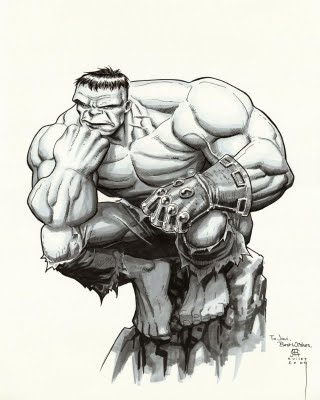 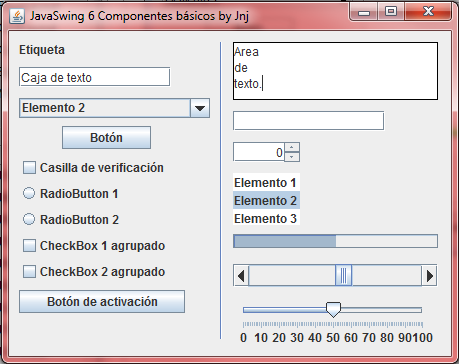 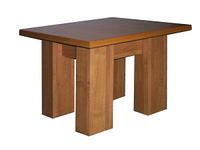 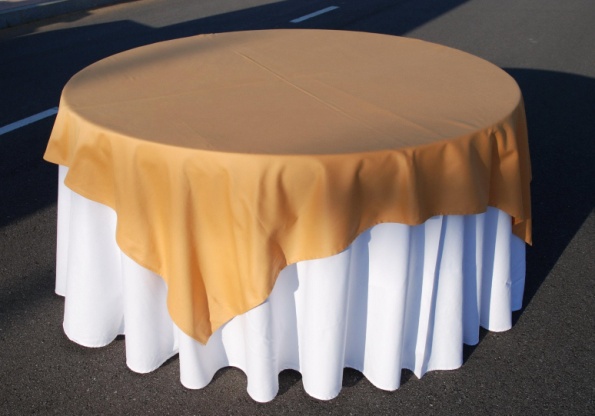 Jpanel
Layout
GridBack
SetBounds
Jframe
setResizable
setTitle
setSize
setVisible
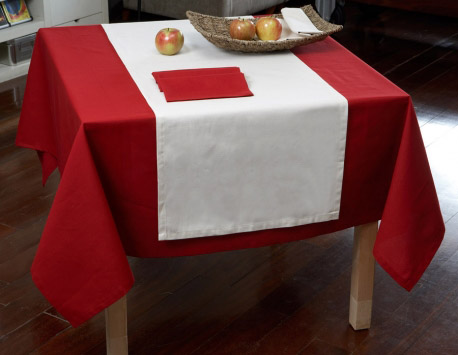 Jlabel
Jbuttom
Jchechbox
Jradio …..
Listener
ActionListener
ActionPerformed
Responsabilidad Simple
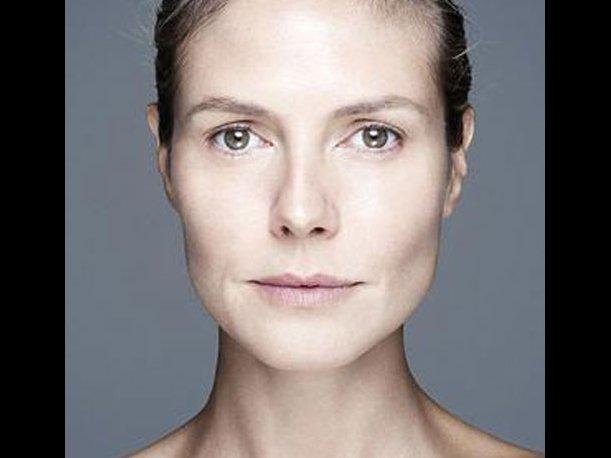 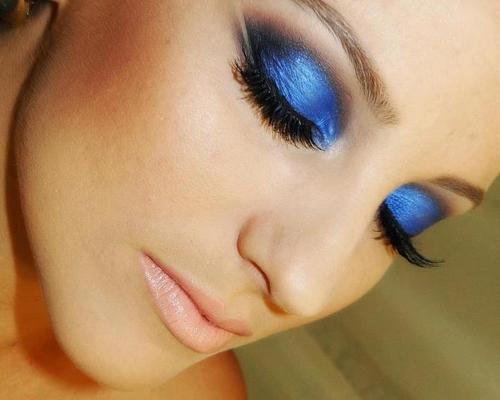 Los Paneles
El Frame
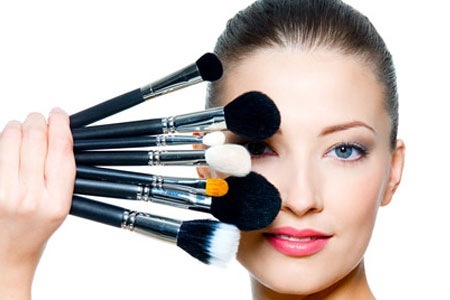 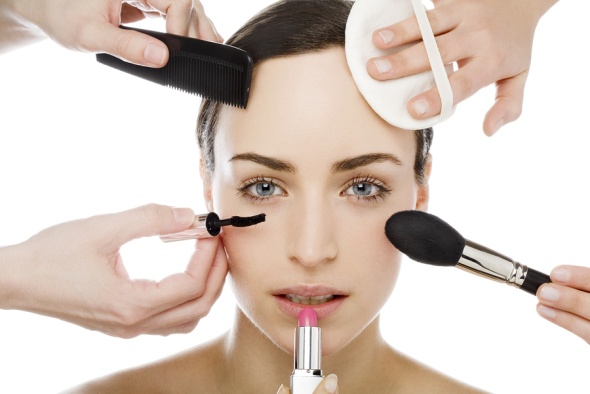 Los eventos de los objetos
(desacoplados)
Los objetos sobre los paneles
Creando la Ventana (Mesa)
import java.awt.event.WindowAdapter;
import java.awt.event.WindowEvent;
import javax.swing.JFrame;

public class Ventana extends JFrame {

    private PanelBotones botones;
    protected PanelCuerpo principal;
    protected Eventos eventos;
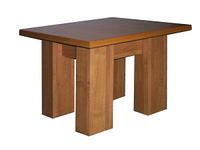 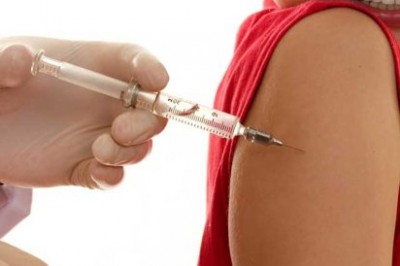 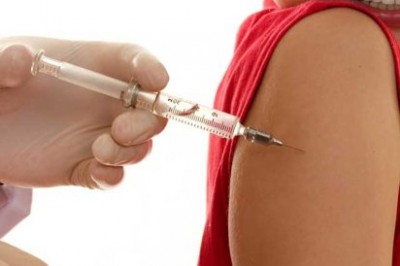 public Ventana() {
        initEvents();
        botones = new PanelBotones(this);
        principal = new PanelCuerpo(this);
        add(principal, "North");
        add(botones, "Center");
        
        setResizable(false);
        setTitle("Taller De Entorno Grafico");
        setSize(250, 200);
        setVisible(true);
    }
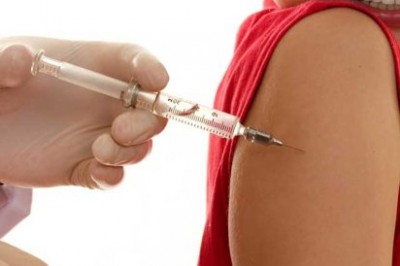 void initEvents() {
        this.eventos = new Eventos(this);
        this.addWindowListener(new WindowAdapter() {
            public void windowClosing(WindowEvent e) {
                System.exit(0);
            }
        }); 
    }
}
Creando las Capas y Objetos 
(Mantel y los objetos sobre la mesa)
Un Panel (North)

Por ejemplo: Cuerpo de la ventana
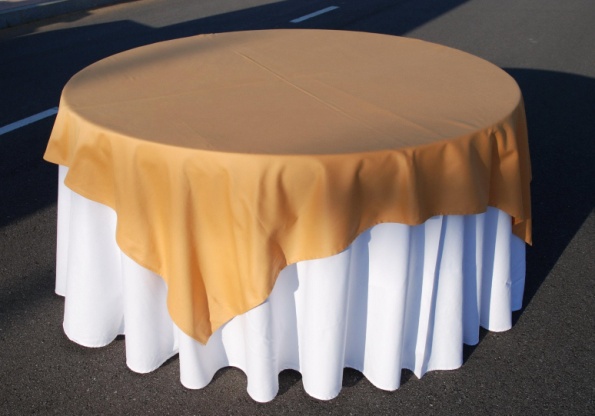 Un Panel (Center)

Por Ejemplo: Botones de la
Ventana
Creando las Capas y Objetos 
(Mantel y los objetos sobre la mesa)
Primer Panel
import java.awt.GridLayout;
import javax.swing.JLabel;
import javax.swing.JPanel;
import javax.swing.JTextField;

public class PanelCuerpo extends JPanel {

    private JLabel Nombrel;
    protected JTextField Nombre;
    private Ventana ventana;
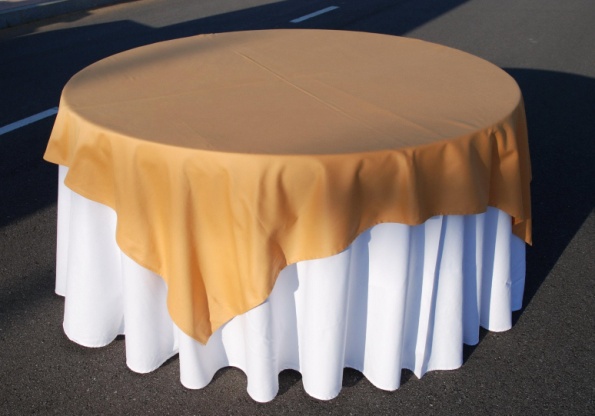 Creando las Capas y Objetos 
(Mantel y los objetos sobre la mesa)
public PanelCuerpo(Ventana ven) {
        this.ventana = ven;
        Nombrel = new JLabel("Nombre", JLabel.LEFT);
        Nombre = new JTextField();
        setLayout(new GridLayout(3, 1));
        add(Nombrel);
        add(Nombre);
    }
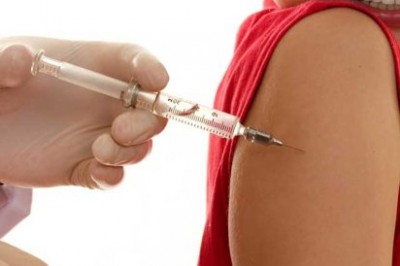 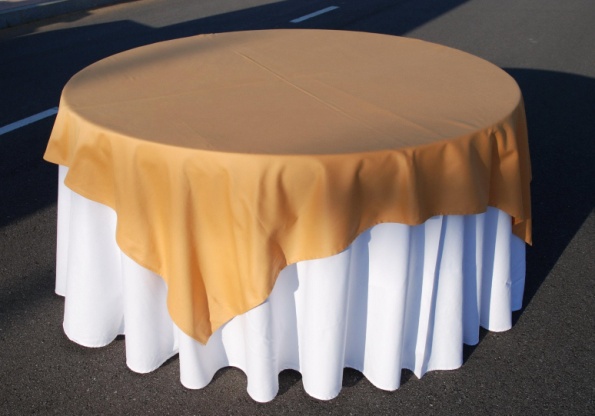 Creando las Capas y Objetos 
(Mantel y los objetos sobre la mesa)
public String obtenerValor() {
        return Nombre.getText();
    }
}
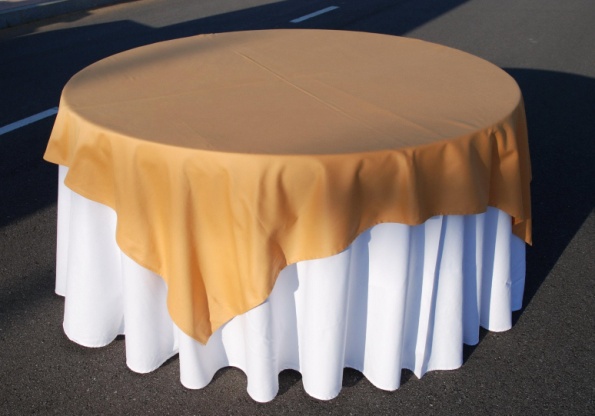 Creando las Capas y Objetos 
(Mantel y los objetos sobre la mesa)
import javax.swing.JButton;
import javax.swing.JPanel;
public class PanelBotones extends JPanel {
    
    private JButton Cancelar, Enviar;
    private Ventana ventana;

    public PanelBotones(Ventana ven) {
        this.ventana = ven;
        Cancelar = new JButton("Cancelar");
        Cancelar.setActionCommand("Cancelar");
        Enviar = new JButton("Enviar");
        Enviar.setActionCommand("Enviar");
        Enviar.addActionListener(this.ventana.eventos);
        add(Enviar);
        Cancelar.addActionListener(this.ventana.eventos);
        add(Cancelar);   
    }
}
Segundo Panel
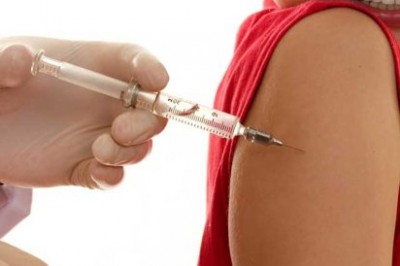 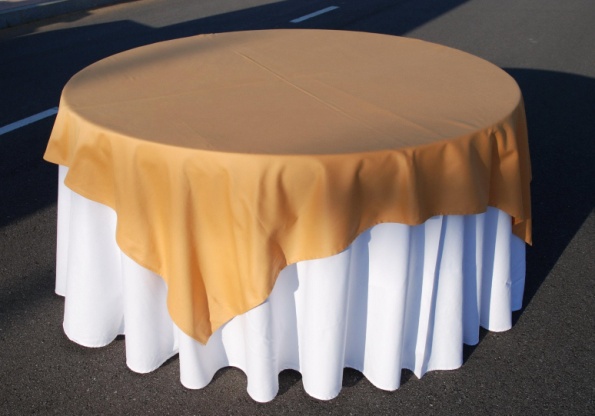 Creando los Eventos
import java.awt.event.ActionEvent;
import java.awt.event.ActionListener;

public class Eventos implements ActionListener {

    Ventana ventana;
    public Eventos(Ventana ven) {
        this.ventana=ven;
    }
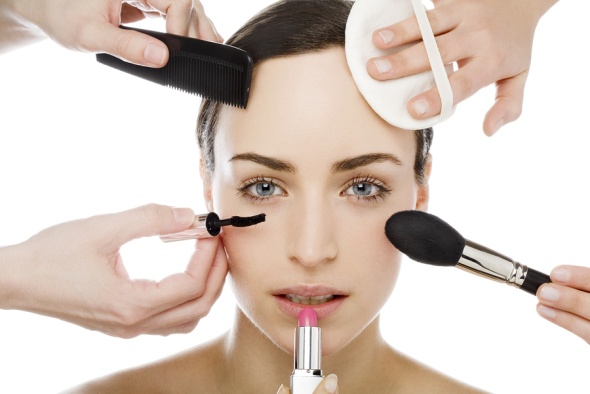 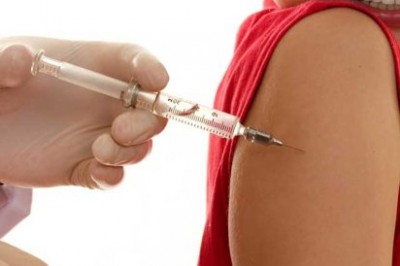 Creando los Eventos
@Override
    public void actionPerformed(ActionEvent e) {
        String evento = e.getActionCommand();
        if (evento.equals("Cancelar")) {
            System.exit(0);
        } else if (evento.equals("Enviar")) {
            System.out.println("El dato leido: "+
this.ventana.principal.obtenerValor());
        } else {
            System.out.println(evento + " selected");
        }
    }
}
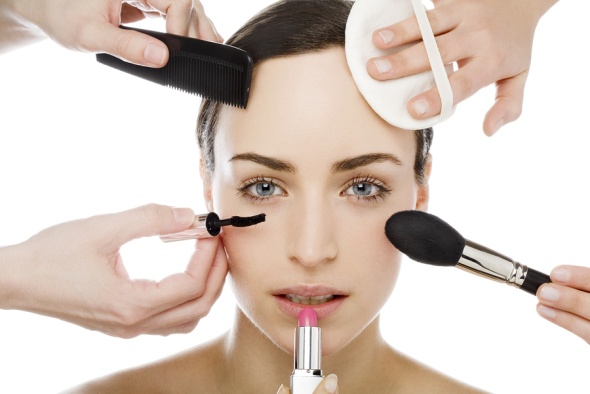 Generando los Paquetes
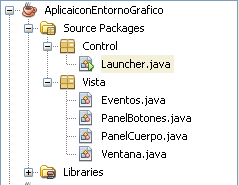 import Vista.Ventana;

public class Launcher {
    public static void main(String[] args){
        new Ventana();
    }
}
Ejecutando el Aplicativo
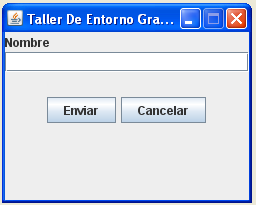 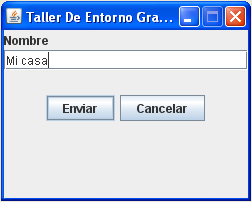 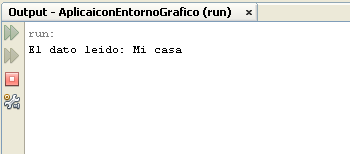 Segundo Ejemplo
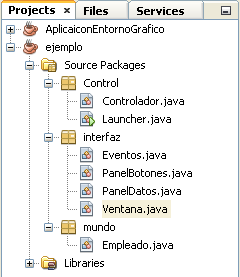 public class Launcher {
    public static void main(String[] args) {
        new Controlador();
    }
}
import interfaz.Ventana;
import mundo.Empleado;

public class Controlador {
    private Empleado e;
    private Ventana ventana;

    public Controlador() {
        e = new Empleado();
        e.inicializar("Carlos", "Martinez", 1);
        ventana = new Ventana(this);
        ventana.actualizarEmpleado(e.darNombre(),e.darApellido(),e.darSexo());
    }
}
public class Empleado {
    private String nombre;
    private String apellido;
    private int sexo;
    public void inicializar(String pNombre, String pApellido, int pSexo) {
        nombre = pNombre;
        apellido = pApellido;
        sexo = pSexo;
    }
    public String darApellido() {
        return apellido;
    }
    public String darNombre() {
        return nombre;
    }
    public int darSexo() {
        return sexo;
    }
}
import Control.Controlador;
import java.awt.BorderLayout;

import javax.swing.JFrame;
import javax.swing.JOptionPane;

public class Ventana extends JFrame {

    private PanelDatos panelDatos;
    private PanelBotones panelExtensiones;
    private Controlador control;

    public Ventana(Controlador con) {
        this.control = con;
        setTitle("Datos del Empleado");
        panelDatos = new PanelDatos(this);
        panelExtensiones = new PanelBotones(this);

        getContentPane().setLayout(new BorderLayout());
        getContentPane().add(panelDatos, BorderLayout.NORTH);
        getContentPane().add(panelExtensiones, BorderLayout.SOUTH);
setSize(430, 230);
        setDefaultCloseOperation(JFrame.EXIT_ON_CLOSE);
        setVisible(true);
    }

    public void actualizarEmpleado(String nombre, String apellido, int sex) {
        String sexo;
        if (sex == 1) {        sexo = "Masculino“;   } else {     sexo = "Femenino“;    }
        panelDatos.actualizarCampos(nombre, apellido, sexo);
        validate();
    }

    public void mostrarDatos() {
        JOptionPane.showMessageDialog(null, "Los datos son: \n Nombre:" + 
panelDatos.getNombre() + " \n Apellido: " + panelDatos.getApellido() +
" \n Sexo: " + panelDatos.getSexo());
    }

    public void salir() {
        System.exit(0);
    }
}
La Clase PanelDatos (en el Aula)
La Clase PanelBotones (en el Aula)
import java.awt.event.ActionEvent;
import java.awt.event.ActionListener;

public class Eventos implements ActionListener {

   private PanelBotones ventana;
    public Eventos(PanelBotones ven) {
        this.ventana = ven;
    }

    @Override
    public void actionPerformed(ActionEvent evento) {
        String comando = evento.getActionCommand();
        if (comando.equals("Ver Datos")) {
             this.ventana.mostrarDatos();
        } else if (comando.equals("Salir")) {
            this.ventana.salir();
        }
    }
}
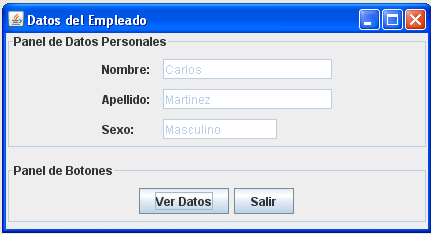 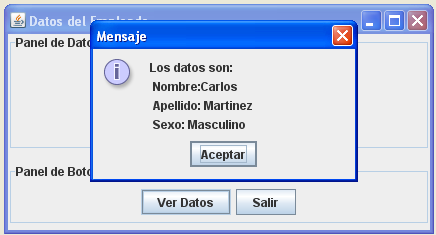